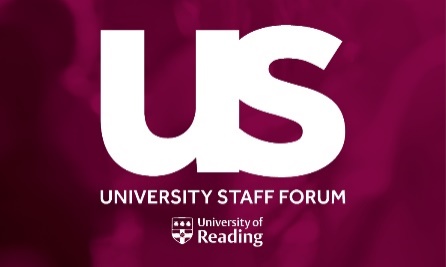 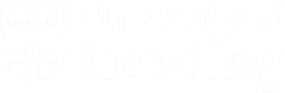 The Cost of Living, How to support each other?
Cheaper meals and cost of living - University of Reading

Meal deal for £4.75 includes meal and hot drink
Discounted bus tickets
Free park and ride service by A33
Campus Card – gets discount on food and drinks
Use reusable cup to get discount
Staff get discounted sports park membership
Staff can also apply for a Totum student card for discounts on retailers
Free water dispensers around campus
Accessible showers on site
Kitchen facilities in all buildings, most include kettles, fridges and microwaves so you can bring your own lunch
Employee Assistance Program – which offers free and confidential advice on many topics including work stress, depression, coping with change, but also debt advise
Staff can get free student subscription to Amazon Prime by using work email to register, as it has an ‘ac.uk’ suffix – and you can actually do it twice; once with your xx123456@reading email address
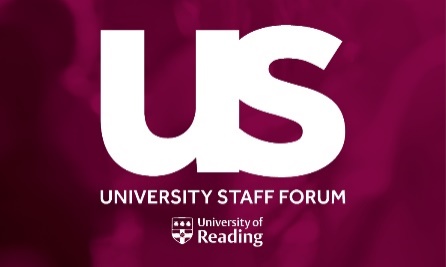 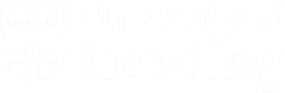 The Cost of Living, How to support each other?
Wellbeing Pages
https://www.reading.ac.uk/human-resources/working-life/health-and-wellbeing/cost-of-living-support 

General links for financial support, like the Money Saving Expert – Martin Lewis
Government pages on the cost of living
Links to local council pages, where you can check what local grants are available, check you are on the right council band ad also lists local charities and food banks
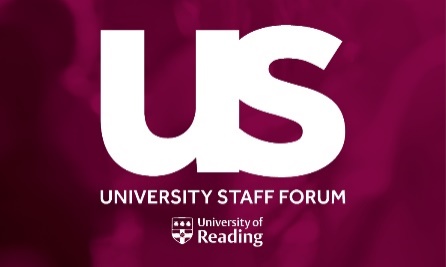 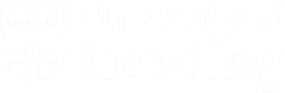 The Cost of Living, How to support each other?
General Tips
Bills:
Keep an eye on all your bills, keep a budget so you know what goes out every month and when
From that list look at all of your suppliers and check if you are on the correct tarrif and if there are any savings to be made – even going paperless is normally cheaper
Renewals – keep on top of your subscriptions and renewals, there are lots of comparison websites to check on things like broadband, insurances and mobile phone subscriptions.  Also make sure you know what is included in your deals and are not duplicating.  There are also savings to be made by grouping stuff together.  Discounts for multiple car insurance, or combining your car insurance with your house insurance.
Energy bills – make sure you have received the latest government grant (most people will receive a discount every month).  Make sure you do regular meter readings. So that you are paying for what you use not just estimates
Water bills – look to see if a water meter would be better
Food bills – make meal plans and shopping lists.  If you have the room bulk buy items and bulk cook the meals.  Search for the cheapest supermarkets, look out for their deals and also what reward cards they offer.
Heating:
Put on timer, only heat water for when you need it.  Only heat the rooms you use. Keep doors closes, check for drafts.
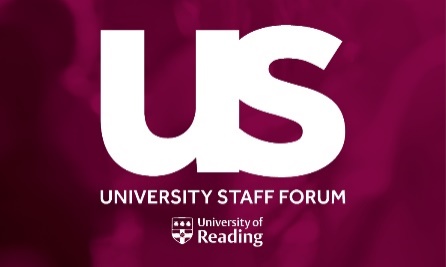 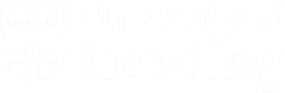 The Cost of Living, How to support each other?
General Tips
Free food links :
Olio - OLIO – The #1 Free Sharing App (olioex.com)
Too Good to go - Join Our Food Waste Movement (toogoodtogo.co.uk)

Health Savings Plan – for medica subscritpions - https://www.reading.ac.uk/human-resources/working-at-reading/benefits/health-cash-plan
NHS prepayment prescriptions - https://www.nhs.uk/nhs-services/prescriptions-and-pharmacies/save-money-with-a-prescription-prepayment-certificate-ppc/

Tax-Free Childcare scheme. Parents can get up to £500 every 3 months for each child (up to age 11) - https://www.gov.uk/tax-free-childcare
Amazon - Use subscribe and save option on Amazon


Put foil liners behind radiators to reflect the heat (but do keep a check on them regularly for mould